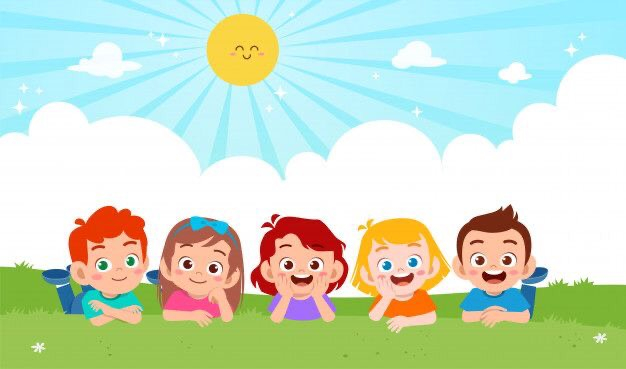 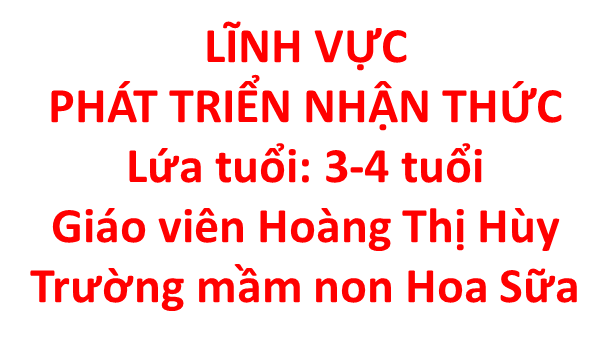 Ôn số lượng trong phạm vi 3
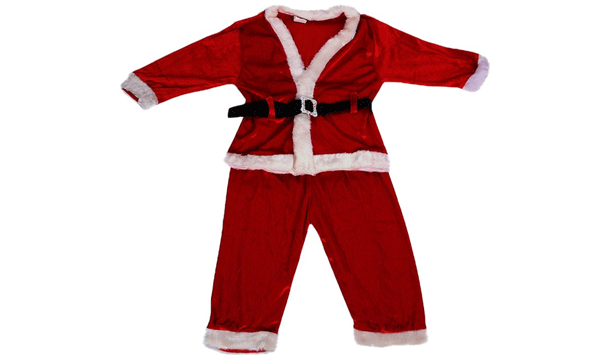 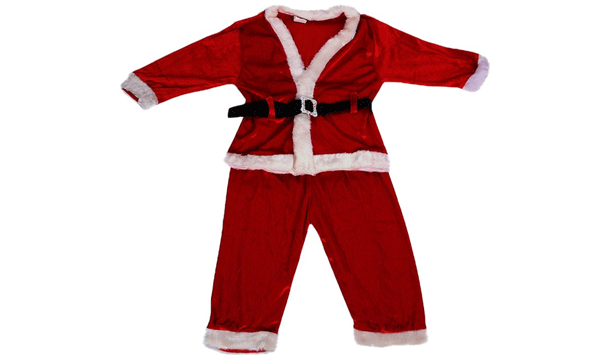 2
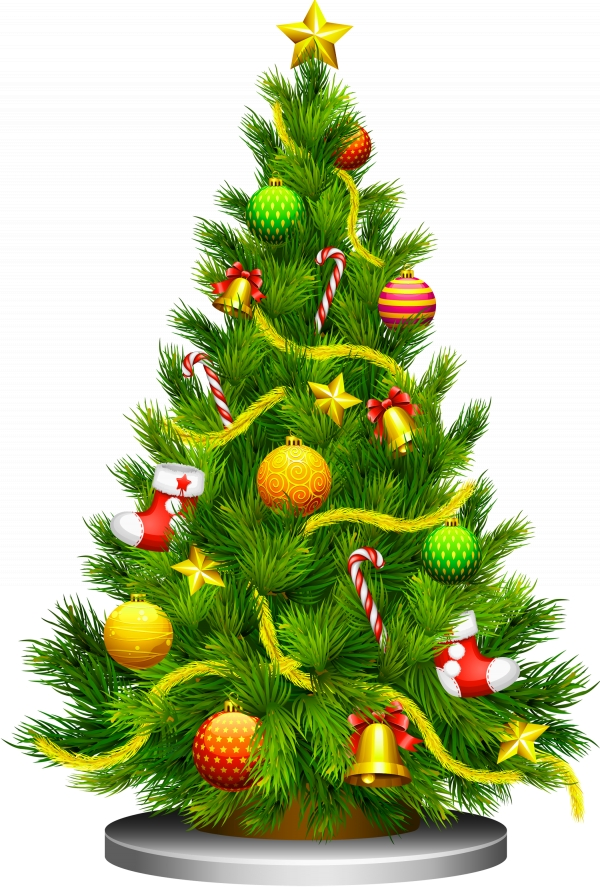 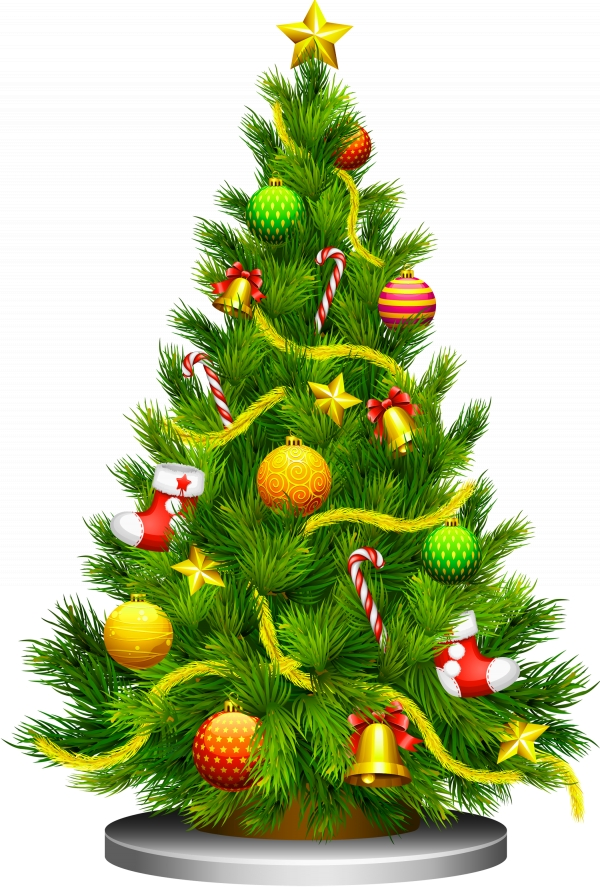 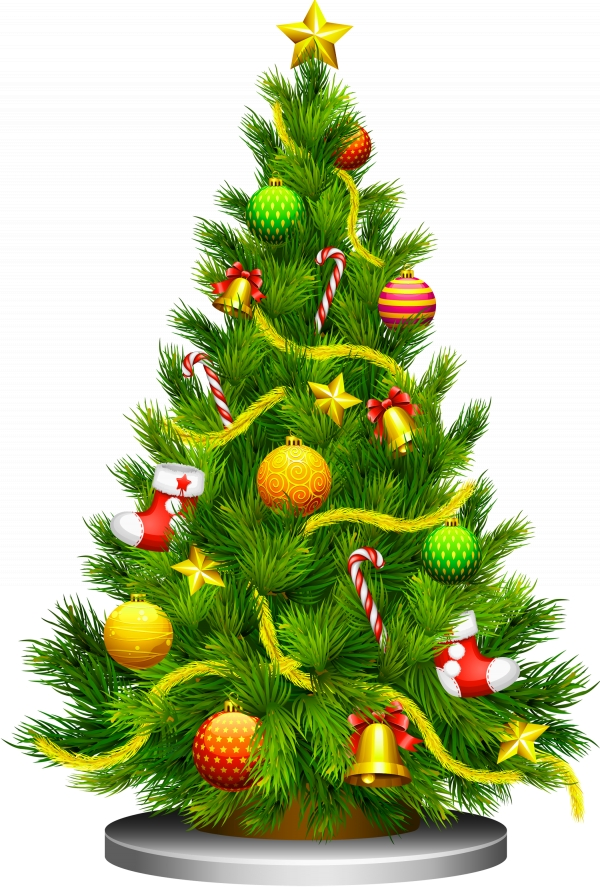 3
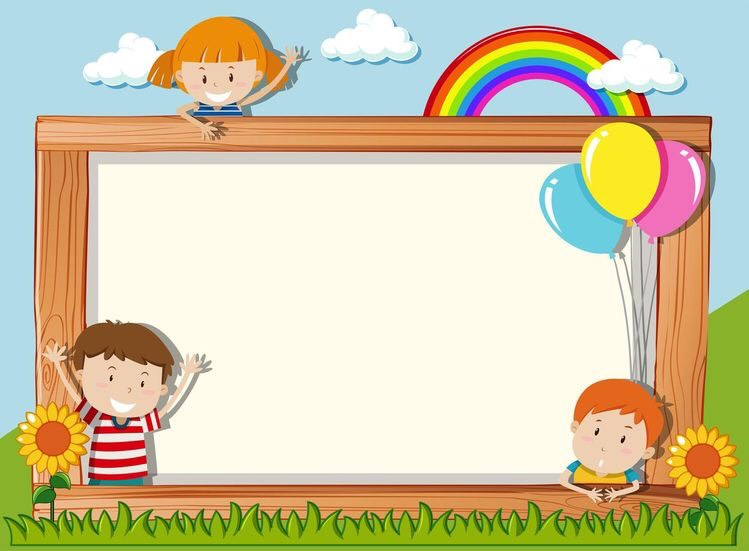 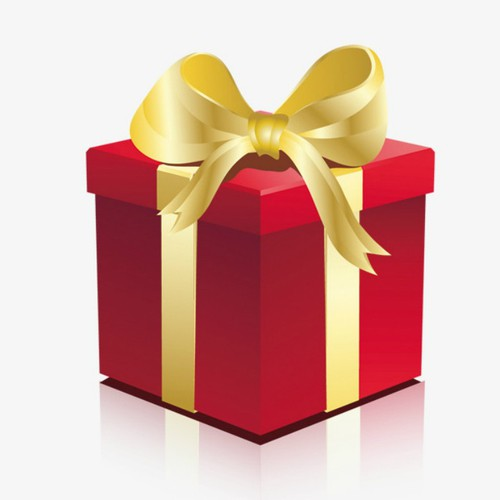 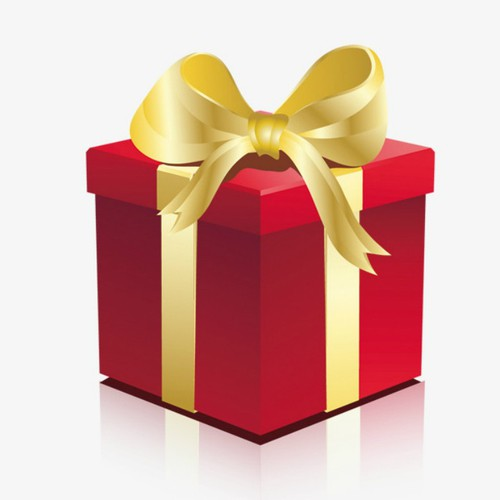 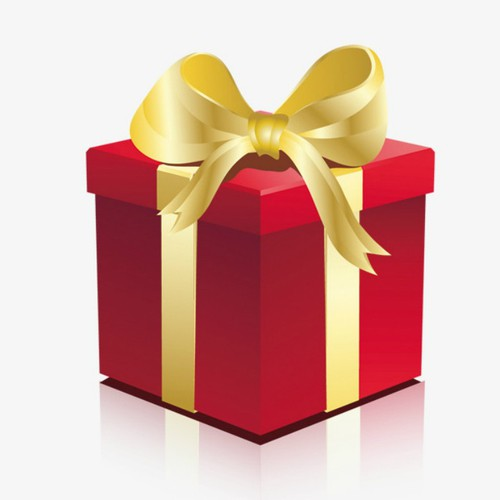 3
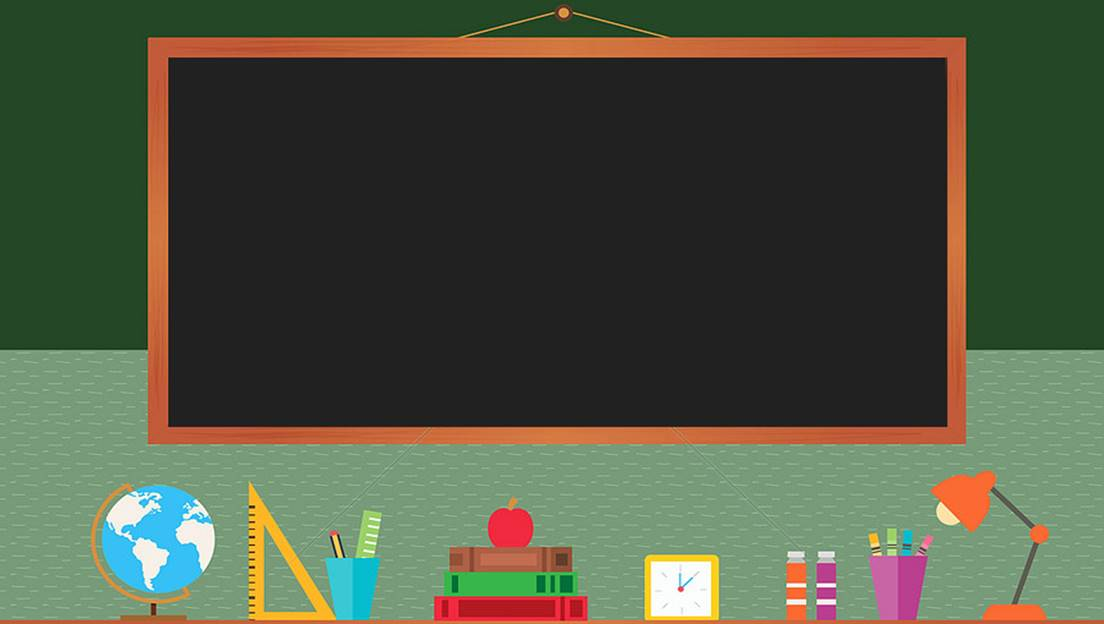 SO SÁNH SỐ LƯỢNG 2 NHÓM TRONG PHẠM VI 3
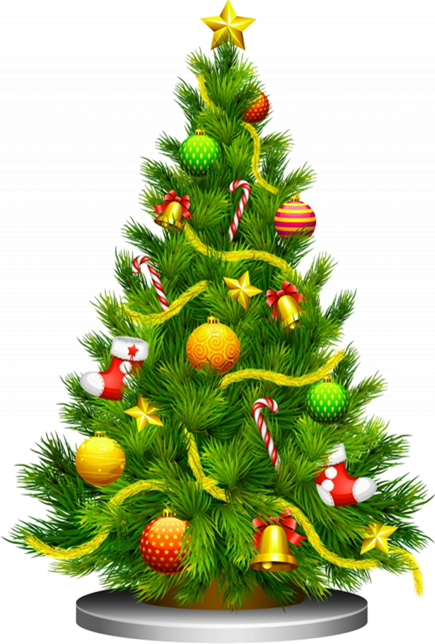 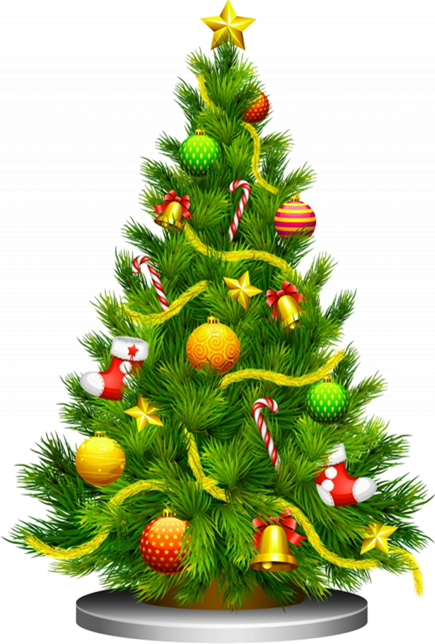 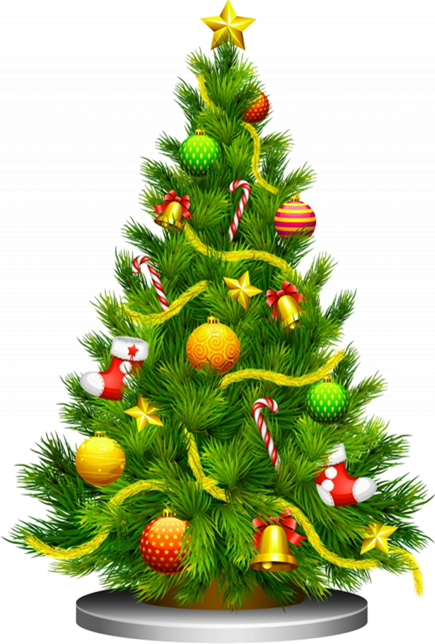 3
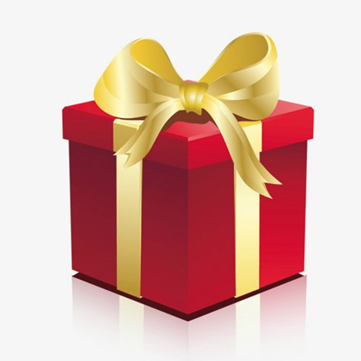 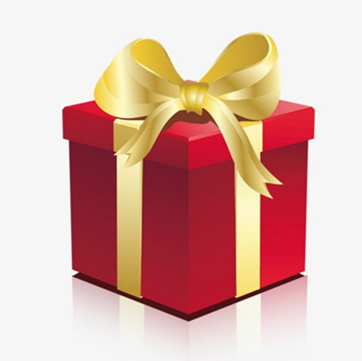 2
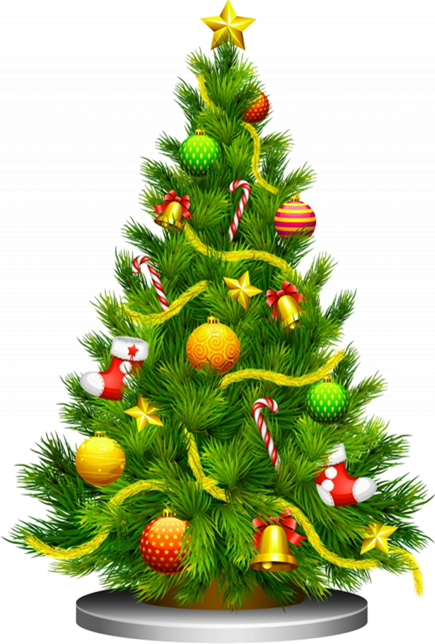 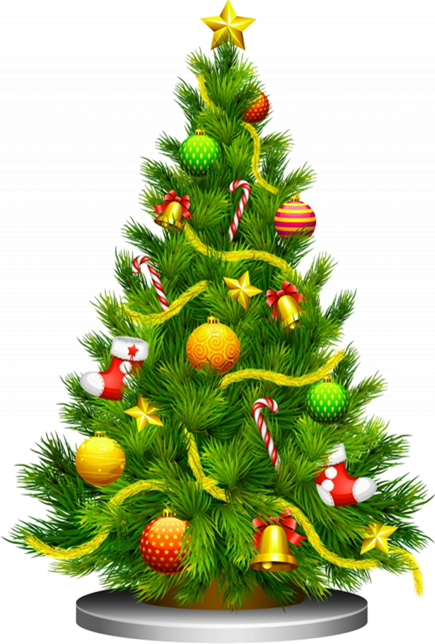 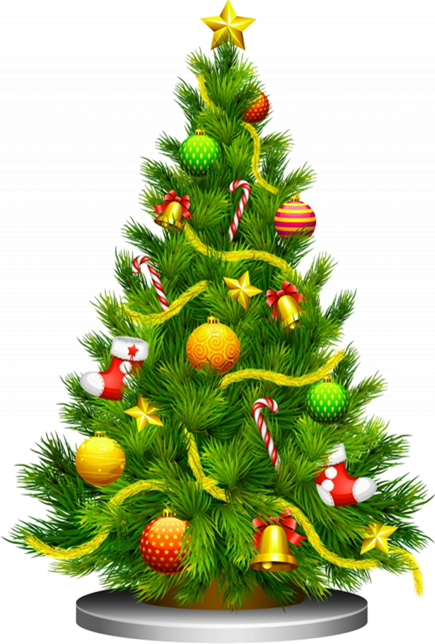 3
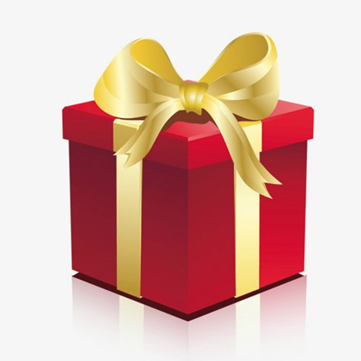 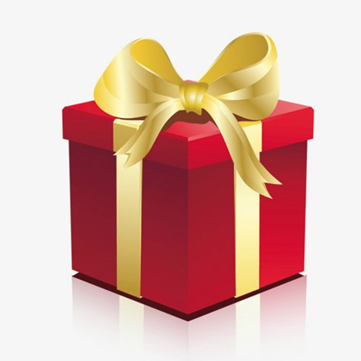 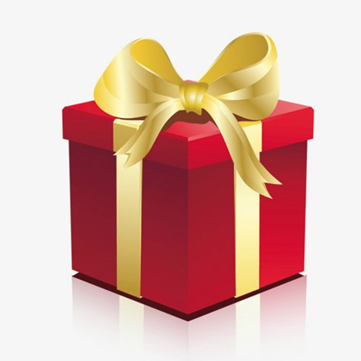 3
1
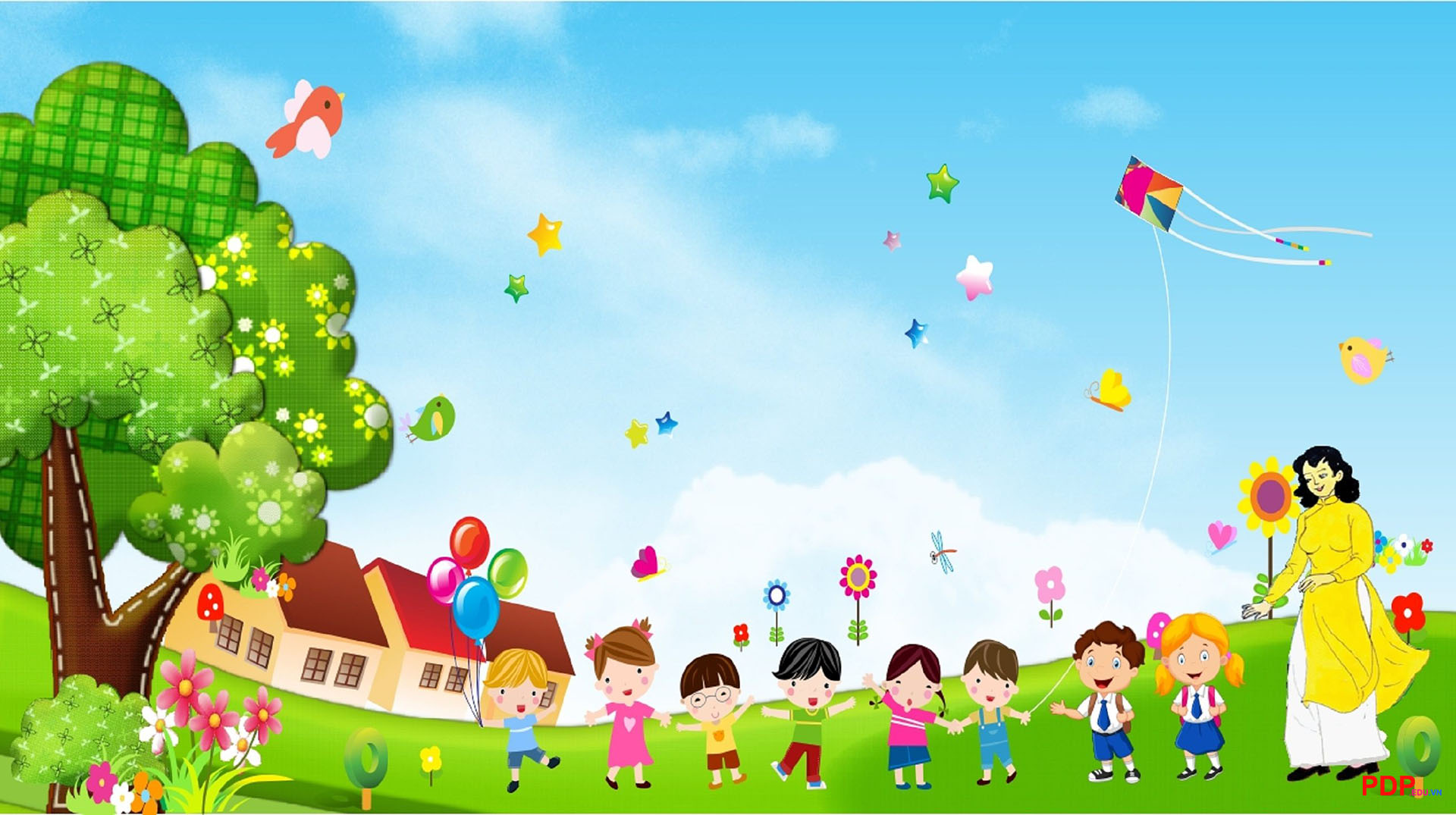